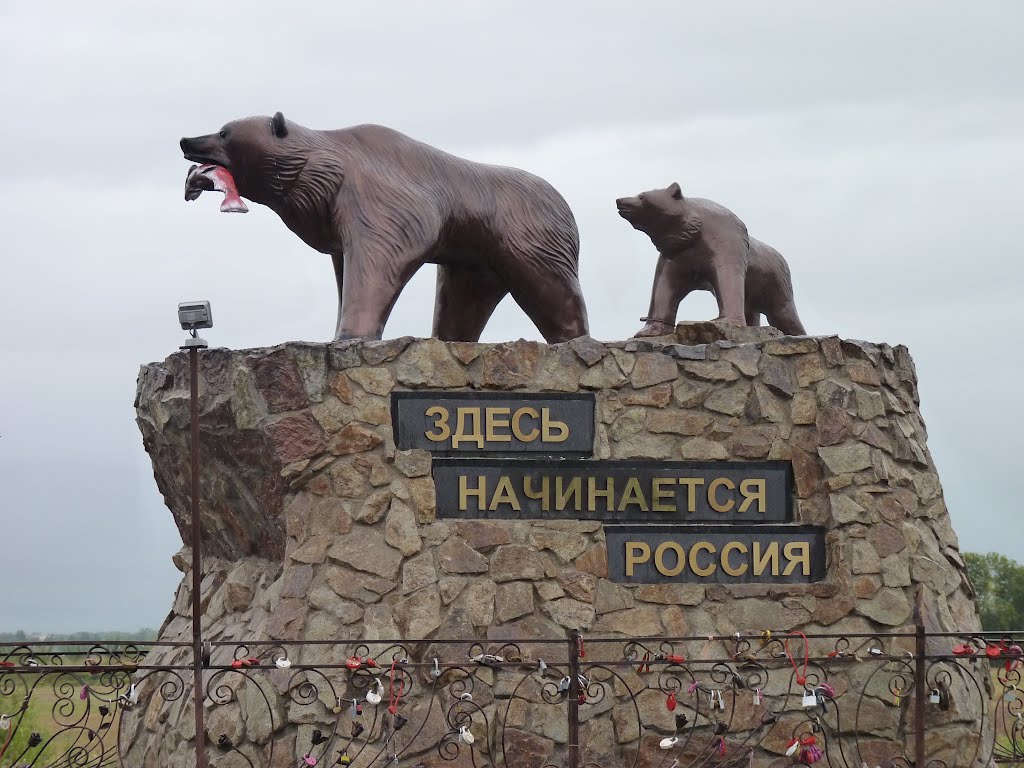 «КРАЙ РОДНОЙ, НАВЕК   ЛЮБИМЫЙ»
Работу выполнил 4-б класс
Руководитель: педагог дополнительного образования Невелева Н.А.
Удивительна и многообразна природа России. Камчатка – уникальный горный край. Его отличают своеобразие ландшафта, суровый климат, богатство растительного и животного мира. География области Камчатка природа Камчатка, природа которой постоянно преподносит исследователям сюрпризы, представляет собой полуостров на северо-востоке Евразии. Омывается Охотским и Беринговым морями, а также Тихим океаном. Имеет вытянутую форму, простирается с севера на юг на 1200 км, максимальная ширина его не превышает 440 км. Площадь Камчатки примерно 270 тысяч кв. км. С материком полуостров соединяется узким перешейком, поперечное сечение которого всего около 90 км. Западный берег ровный и низменный, местами заболоченный. Восточный берег представляет собой крутую скалистую линию, изрезанную бухтами и заливами.
Полуостров пересекается многими реками. Почти все они берут начало в ледниках или у подножия гор. Вода в них очень чистая, пригодная для питья без очистки и кипячения. Самая большая река – Камчатка. Также здесь много озер. 
Чем интересна Камчатка? Природа щедро одарила ее вулканами. Здесь более 2,5 тысяч вулканических конусов - около 300 потухших и более 30 активных вулканов. Именно они являются главной достопримечательностью полуострова. Поэты называют их каменными факелами, они изображены на гербе и флаге края. Один из самых интересных действующих вулканов Камчатки – Авачинский, высота которого 3621 метров. Он поражает воображение своими размерами и формой. Очень необычное и красивое зрелище – периодические выбросы голубого обсидиана. На Камчатке находится самый высокий вулкан Евразии – Ключевская Сопка, вершина которого достигает 4750 метров. Кроме своего «роста» он отличается абсолютно правильной классической формой. Вокруг него расположилось 12 вулканов поменьше. Вся группа объявлена природным парком.
Для климата Камчатки характерны разнообразие и неустойчивость погоды из-за рельефа, географического положения, влияния Тихого океана и окружающих морей. На побережьях Камчатки климат морской, в центральных и северных районах климат близок к континентальному.
На побережье бывают туманы, сильные ветры, метели, дожди. В год может быть 70-115 туманных дней на берегу и всего 30-40 в центральной части полуострова.
Снег выпадает рано и почти сразу же тает. Зима длится примерно пять месяцев, а в самых северных частях Камчатки - семь. В это время температура воздуха бывает -20...-30°С на севере и около -6°С - на юге. Самый холодный месяц - январь, а на побережьях - февраль.
Весна наступает в апреле, а на севере - в мае. Лето нередко пасмурное, дождливое, оно приходит всего на пару месяцев на севере и на 4-5 месяцев на юге полуострова. В это время столбик термометра на побережьях может не подниматься выше +10°С, дней, когда стоит +20°С очень мало.
При этом далеко от моря в долине реки Камчатки может быть гораздо теплее. Там зафиксирован температурный рекорд - +37°С. Наиболее теплый месяц на побережьях - август, в центральной части полуострова - июль. 
Самое приятное время года - осень. На севере она начинается в августе, на юге - в октябре. Для этого времени характерна тихая теплая солнечная погода: +8...+10°С в глубине полуострова и +5...+7°С на побережьях.
Флора и фауна
Дикая природа Камчатки практически не тронута человеком. Всего Камчатка насчитывает около 1200 видов растений – деревьев, кустарников и трав. Некоторые из которых являются эндемиками, то есть не встречаются больше нигде на планете. На побережье преобладает растительность альпийского типа; выше 1400 метров над уровнем моря – горные тундры, еще выше – пустоши с редкой растительностью. Для полуострова характерно высокотравье. Травы вырастают на 3-4 метра!
Весной и летом они буйно цветут, благодаря чему камчатские просторы, как в калейдоскопе, заливают волны цвета – господство зелени сменяется сиреневым цветом, который постепенно разбавляется белым, а потом заменяется густо-фиолетовым, который в свою очередь сменяет насыщенно оранжевый, а потом – ярко-желтый и красный. Каждый цвет держится примерно неделю. Гордостью полуострова являются орхидея венерин башмачок, купальница Ридера, грушанка мясо-красная, роза топоушковая и прочие растения.
Животный мир Камчатки также разнообразен: 500 видов рыб, 300 видов птиц, 90 видов млекопитающих – соболь, горностай, белка-летяга, заяц, выдра, рысь, северный олень, полярный волк, лисица и другие. Из хищников наиболее опасным считается камчатский бурый медведь. Самые многочисленные представители сухопутной фауны – насекомые, составляющие 80% всех вместе взятых видов животных полуострова.
Уникальное место Камчатки: Ходуткинские горячие источники
Камчатка – уникальный заповедный край: Кроноцкий заповедник
Уникальный природный памятник Камчатки : Кухтины Баты
Знаменитые люди Камчатки                                                           Народные традиции
Бурное развитие промышленности, образования и науки на Камчатке привело к появлению уважаемых и известных лиц. О них знали не только в трудовых коллективах, но и за их пределами. Этому способствовало развитие средств массовой информации и инфраструктуры полуострова. Мнение о части таких лиц до 1991 года формировал партийно-советский аппарат, но большинство жителей имело и свое мнение о таких людях. Официально некоторые из них с 1965 года получали статус почетных граждан Петропавловска-Камчатского. В списке — люди разных профессий и рода деятельности. Выбор фамилий диктовался широкой в свое время известностью лиц за пределами их профессиональной и другой деятельности, их личным вкладом в развитие Камчатки, длительностью связей с ней. Приводятся они без их рейтинга.
Бирюков Владимир Афанасьевич (р. 19.10.1933), почетный гражданин Камчатской области (2004), председатель Камчатского облисполкома в 1979 году и с апреля 1990 года по ноябрь 1991 года, глава администрации (губернатор) Камчатской области в 1991–2000 годах.
Гиль Александр Васильевич (18.03.1943–07.07.1988), почетный гражданин города Петропавловска-Камчатского (1992; посмертно), заслуженный артист России (1977), основатель корякского национального ансамбля танца "Мэнго" (1965) и его руководитель.
Грачев Леонид Александрович (р. 03.07.1945), почетный гражданин города Петропавловска-Камчатского (2000), главный врач Камчатской областной больницы в 1996–2002 годах, отличник здравоохранения.
Дудников Александр Кузьмич (р. 27.08.1956), глава Петропавловск-Камчатского городского муниципального образования (градоначальник Петропавловска-Камчатского) в 1991–2000 годах.
Ансамбль «Мэнго» на празднике «Золотые   родники»
Качин Дмитрий Иванович (р. 07.11.1929), почетный гражданин города Петропавловска-Камчатского (1999), председатель Камчатского облисполкома в 1969–1971 годах, первый секретарь Камчатского областного комитета КПСС в 1971–1986 годах.
Кравченко Валерий Трофимович (р. 19.10.1942), музыкант, преподаватель, краевед, заслуженный работник культуры РСФСР (1988), заслуженный артист России (1997), член Союза журналистов СССР (1973), почетный гражданин города Петропавловска-Камчатского (2009).
Поротов Георгий Германович (03.05.1929–01.07.1985), почетный гражданин города Петропавловска-Камчатского (1993; посмертно), поэт, писатель, историк, музыкант, член Союза писателей СССР.
Санеев Николай Васильевич (01.03.1929–27.09.2001), почетный гражданин города Петропавловска-Камчатского (1996), журналист, писатель, член Союза писателей СССР, России (1974), заслуженный работник культуры РСФСР.
Ежегодный праздник           «ДЕНЬ РЫБАКА»
Синченко Борис Петрович (р. 02.11.1944–23.12.2009), вице-губернатор Камчатской области в 1991–2000 годах, кандидат экономических наук.
Стародубцев Николай Ефимович (р. 02.08.1928), почетный гражданин города Петропавловска-Камчатского (2008), Герой Социалистического Труда (1971), почетный работник Министерства морского флота.
Щедрин Григорий Иванович (01.12.1912–07.01.1995), почетный гражданин городов Петропавловска-Камчатского (1990) и Херсона, вице-адмирал, командующий Камчатской военной флотилией с 15 ноября 1954 года по 21 сентября 1959 года, Герой Советского Союза (1944).
Яровая Ирина Анатольевна (р. 17.10.1966), депутат Совета народных депутатов Камчатской области с 1997 года по 2007 год, политический деятель.
И многие, многие другие…
Корякский обрядовый праздник «Хололо»
Чем больше узнаешь о своей Родине, тем больше убеждаешься в том, насколько она красива и необычна. И в самом деле, зачем лететь за границу, чтобы провести отпуск на чужеземном курорте, когда все что нужно здесь, под рукой?Разве мало у нас красивых мест, где можно и отдохнуть хорошо, и на диковинки посмотреть? Страна большая и мест таких на самом деле немало. Вот, например, красивая и уникальная Долина Гейзеров в нашем крае. Наше национальное чудо и просто приятное место для семейного или индивидуального отдыха!
Главная достопримечательность, «изюминка» Долины Гейзеров, это, конечно же, сами гейзеры. Самых крупных насчитывается около 20, а уж более мелких гейзеров и вовсе не сосчитать!
Эти удивительные природные фонтаны, периодически выбрасывают вверх струи горячей воды (температура которой доходит до 95° C) или обжигающего пара. Незабываемое зрелище! Порой кажется, будто дымится сама земля, а порой чудится, будто по долине стелется туман, скрывающий волшебных духов, играющих в его глубине.
И неудивительно, что такое необычное и завораживающее место было признано одним из семи чудес России! Кроме того, Долина Гейзеров считается природным памятником и входит в фонд Всемирного наследия ЮНЕСКО.
Кстати, располагается Долина Гейзеров в Кроноцком государственном заповеднике. Так что такая красота оберегается государством и взорам счастливчиков, побывавшим там, предстает практически первозданная природа.
Но вернемся к главной достопримечательности – гейзерам. Очень трудно описать словами это завораживающее зрелище. Тут вполне уместна поговорка о том, что лучше один раз увидеть, чем сто раз услышать. Ведь недаром эта «жемчужина» Камчатки привлекает ежегодно многие тысячи туристов со всех стран мира. Но это и неудивительно, ведь зрелище взлетающих на десятки метров в воздух водяных струй, рассыпающихся радужным дождем бриллиантовых брызг, того стоит! Кстати, фонтан самого большого и сильного гейзера достигает в высоту 30 м. Это сопоставимо с высотой 11-этажного дома! Называется этот исполин соответствующе – «Великан».
Раз уж речь зашла об именах, нельзя удержаться от того, чтобы не упомянуть названия некоторых особо известных гейзеров. Это, например, гейзеры: «Жемчужный», «Малахитовый грот» и «Фонтан». Не правда ли красиво?
Гейзер «Великан»
Ворота Ада
А еще есть гейзеры «Двойной» и «Тройной». Они получили свои названия, потому что выпускают не одну струю воды или пара, а соответственно, две и три! А как вам такое название – «Ворота Ада»?! Впрочем, чудеса «жемчужины» Камчатки не ограничены одними лишь гейзерами, не менее удивительна и сама природа этих мест.
93% флоры представлены каменно-березовыми лесами, различными типами лугов, а 7% — заносный сорняк. На данной территории растут 8 редких растений. Также здесь можно наблюдать множество различных видов птиц. Единственное растение, которое растет на твердой почве, — это полынь.
Камчатская Долина Гейзеров совсем не безопасна, т.к. здесь много кипящей воды и пара. Горячая вода течет не только в гейзерах – даже под травой можно наткнуться на горячий поток.
Гейзеры, не единственная (хотя и самая главная) достопримечательность этого места. Долина Гейзеров также порадует вас красивыми горными склонами, заросшими изумрудными рощами. Не менее красивы и протекающие там реки.
Именно у слияния двух из них, носящих подходящие названия Шумная и Гейзерная, и располагается поле гейзеров. 
Заслуживает отдельного слова и специфическая флора Долины Гейзеров. Неповторимое сочетание «нормальных» и «горячих» участков местности, привело к формированию уникального сообщества растений.
Здесь есть редкие виды разноцветных лишайников, водорослей и мха, а также особые деревья и травы. В общем, недаром ведь это заповедник! И не думайте, что это интересно только биологам и ботаникам. Местность красивая сама по себе, и вид скалистых склонов, поросших травой и рощицами, на фоне клубящихся струй пара, просто потрясающий!
Река  Гейзерная
Долина Гейзеров представляет огромный интерес для туристов. С 1992 года в долине организуются многочисленные экскурсии, в том числе и вертолетные. Данный край России является так называемой туристической Камчаткой. Время нахождения в Долине Гейзеров ограничено до 1 часа. Также установлены строгие правила поведения: ходить можно только с экскурсоводом по специальным тропам и нельзя мусорить. К горячим источникам приближаться запрещено.
Долина Гейзеров – это одно из тех немногих мест на нашей планете, которое стоит непременно увидеть. Это вам не мертвые пирамиды, а живая природа! Да какая необычная! Место и в самом деле потрясающее, кажется, что ты попал в какой-то доисторический затерянный мир. Что ж, недаром именно здесь снимали фильм «Земля Санникова»… В общем, приезжайте, не пожалеете!
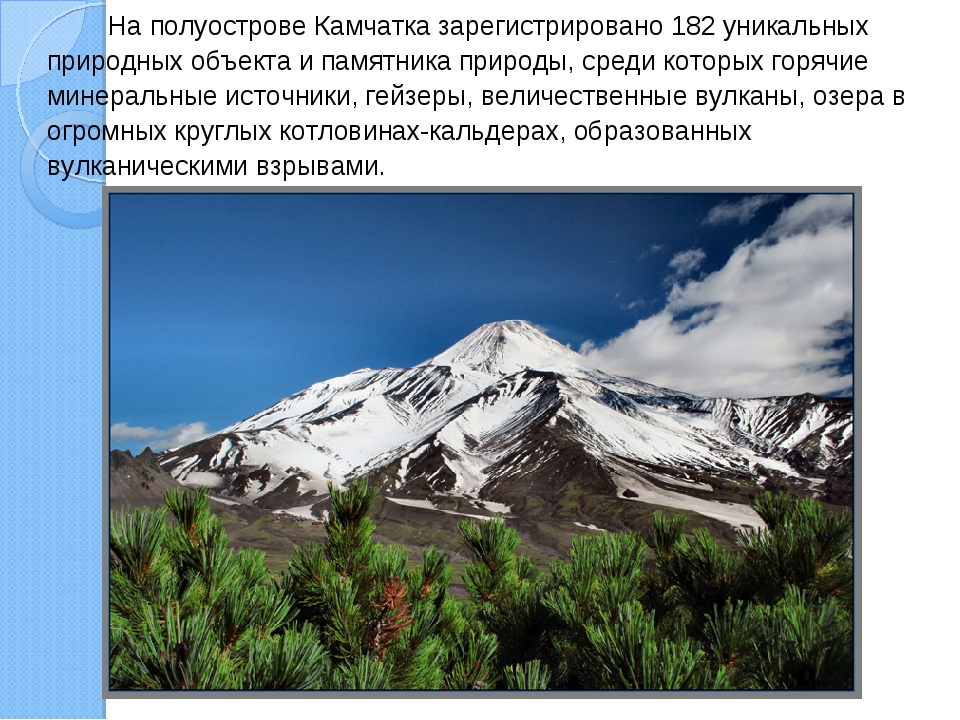 СПАСИБО ЗАВНИМАНИЕ!